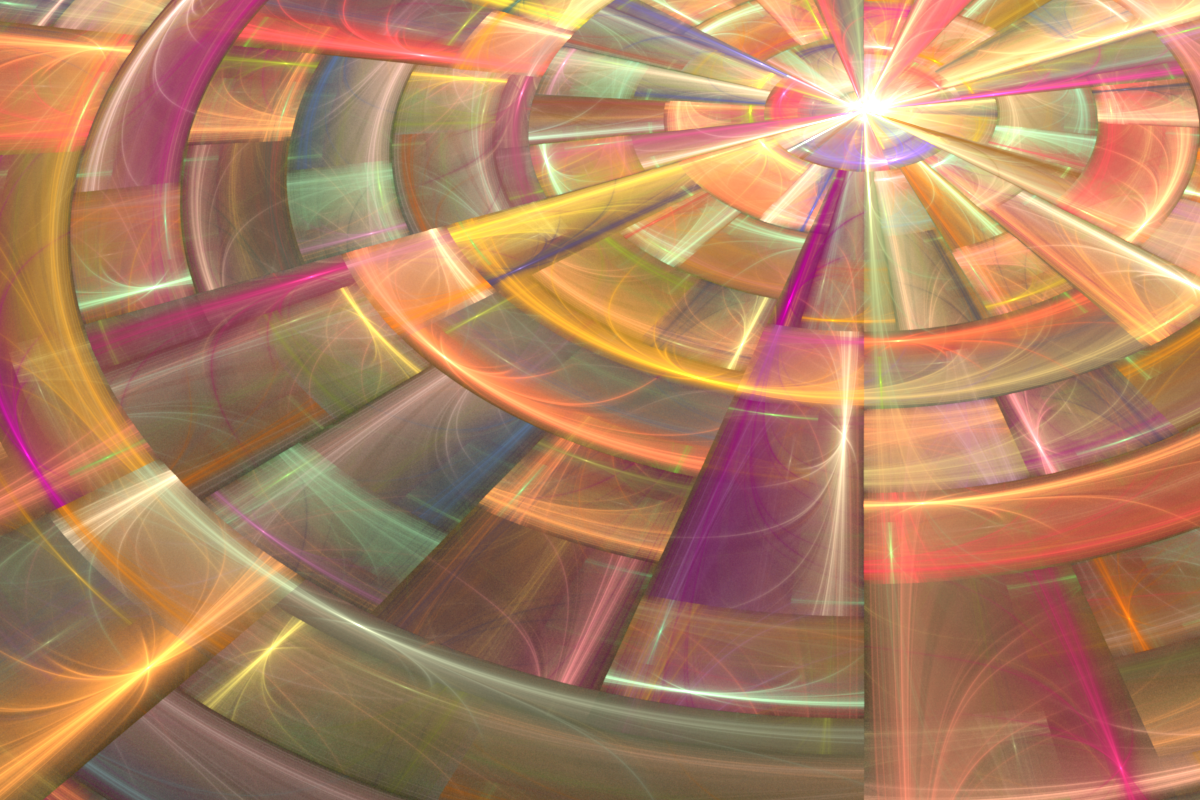 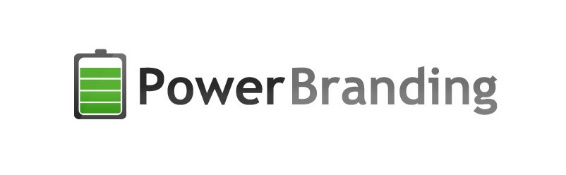 www.PowerBranding.ru
Пример анализа маркетинг-микс товара
ПРАКТИКА ПО МАРКЕТИНГУ: УДОБНО! ПРОСТО! МАКСИМАЛЬНО ПОЛЕЗНО!
Теоретическая справка
Элементы маркетинг микса 4Р (Product + Price + Place + Promotional) представляют базовый комплекс маркетинга: необходимый для разработки маркетинговой стратегии компании

 5Р (4P’s + People) появились в связи c развитием маркетинга отношений и упрощения взаимодействия между людьми

 7Р (5P’s + Process + Physical Evidence) появились в связи с развитием рынка услуг и усложнением В2В рынка.
Теоретическая справка
АнаЛИЗ маркетинг-микса товара – первый шаг к разработке эффективной маркетинговой стратегии
Используя данный пример анализа маркетинг микса товара, Вы сможете за несколько часов составить краткую маркетинговую стратегию развития продукта и определить приоритеты для дальнейшей работы.
Универсальный шаблон для анализа
Пример заполнения далее.
ШАГ ПЕРВЫЙ: Выберите те «P», которые больше всего подходят Вашей компании
Наиболее оптимальный маркетинг микс для товаров массового спроса:  продукт, место продажи, цена, продвижение,  упаковка, позиционирование, прибыль, процесс совершения покупки
Наиболее оптимальный маркетинг микс для сферы услуг: продукт, место продажи, цена, продвижение, люди, процесс, физическое окружение, прибыль, позиционирование
ШАГ ПЕРВЫЙ: …и отобразите выбранные «P’s» в таблице
ШАГ второй: Представьте идеальное состояние товара по каждому из «Р»
Цели эффективнее всего выставлять по SMART: цель должна быть конкретной, измеримой, достижимой, значимой и ограниченной во времени
ШАГ третий: Оцените фактическое состояние товара по каждому из «Р»
Для простоты визуализации состояние дел идеально подходят смайлики
ШАГ четвертый: сформулируйте действия, которые необходимо предпринять для того, чтобы от «факта» прийти к «цели»
ШАГ пятый: Расставьте приоритеты проведения корректирующих мер
ШАГ шестой – переход к планированию бюджета и маркетинговой стратегии
В соответствии с определенными приоритетами эффективно распределите рекламный бюджет и ресурсы. Составьте маркетинговый план.
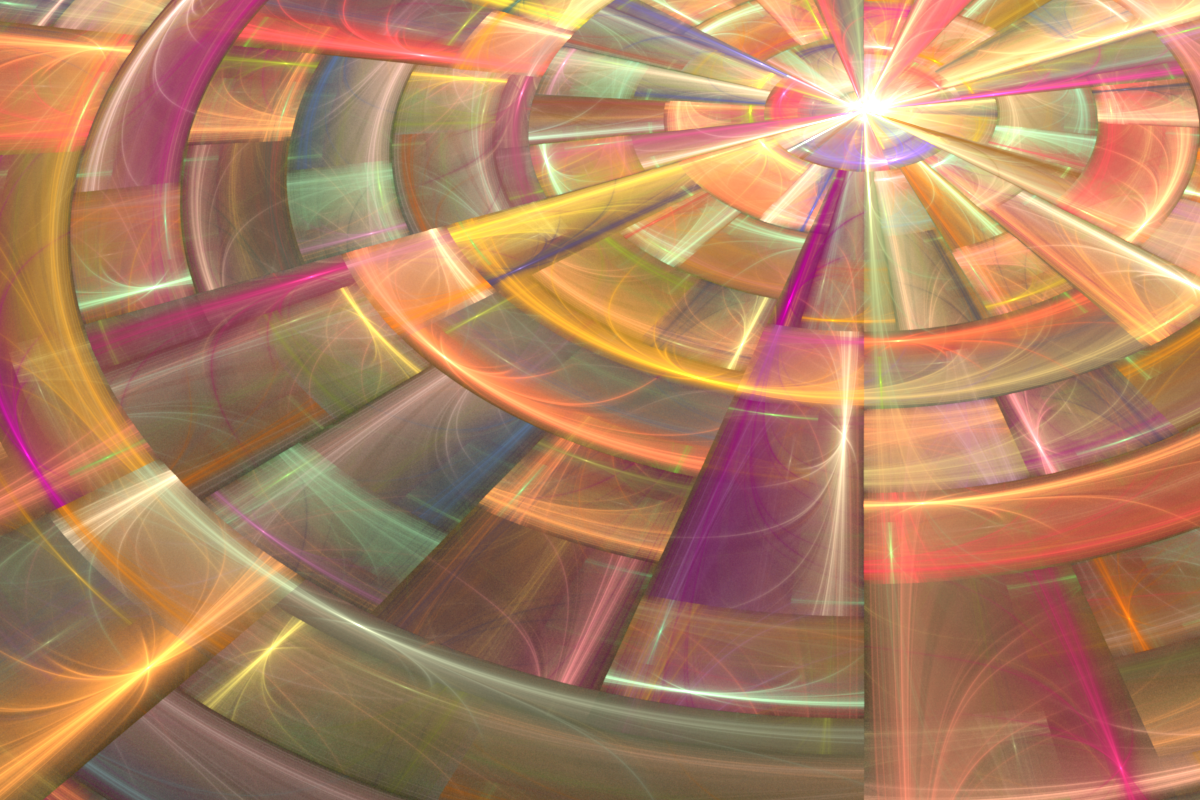 Присоединяйтесь к нам и читайте самую практичную информацию по маркетингу на сайте
www.PowerBranding.ru
ПРАКТИКА ПО МАРКЕТИНГУ: УДОБНО! ПРОСТО! МАКСИМАЛЬНО ПОЛЕЗНО!